Between Public and Private Mobility: Implications for Travel Behavior
February 17, 2016

Susan Shaheen
Adjunct Professor, Civil and Environmental Engineering
Co-Director, Transportation Sustainability Research Center, University of California, Berkeley
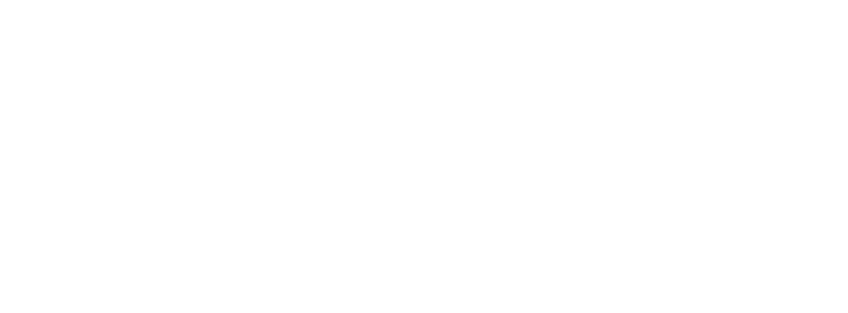 Overview
Some key study observations
Equity and access
Opportunities
What does the future hold?
Acknowledgements
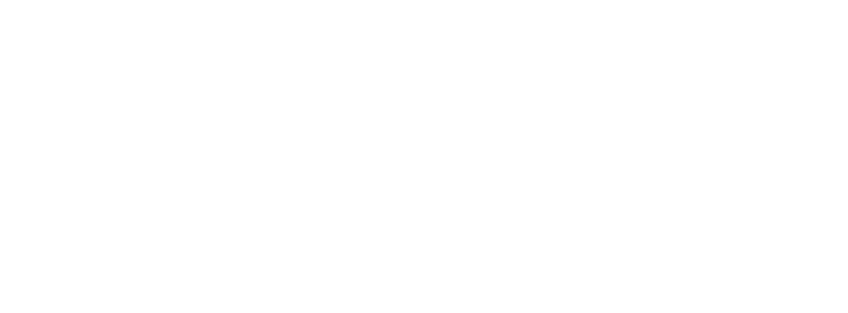 Key Observations
Shared services are not new (e.g., carpooling)

Information technology enables matching, information and payment exchange, and scale in sharing economy
Can increase safety for drivers and passengers

Ecosystem of services is evolving rapidly
Blurring lines (e.g., ridesharing and TNCs)
New entrants
Notable investment
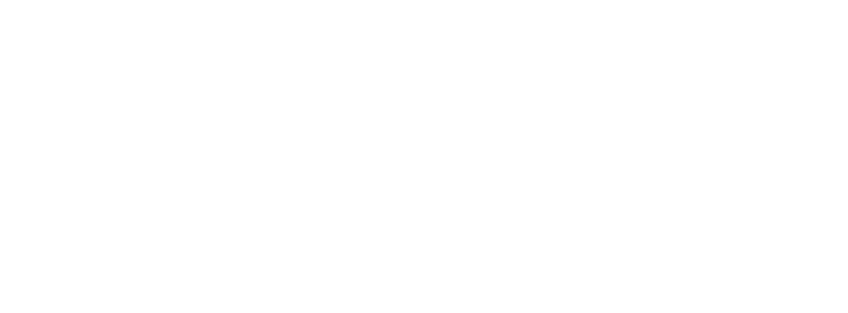 [Speaker Notes: Shared mobility certainly is not new. In the past, it represented a larger proportion of overall travel in the United States than is the case today: carpooling was more common among commuters, some people routinely hitchhiked around the community or country, and college campuses offered ride boards for students wishing to travel during breaks.

New services provide more information for both passengers and drivers. This can increase safety for both drivers and passengers.]
Key Observations (cont’d)
Impacts of emerging services are uncertain
Already transformative for a few, could be transformative for many
Carsharing and bikesharing: experience suggests reduced auto ownership, travel, and emissions

Continued expansion of services has potentially important implications for location preferences of households and firms, travel patterns, and public transit use in future
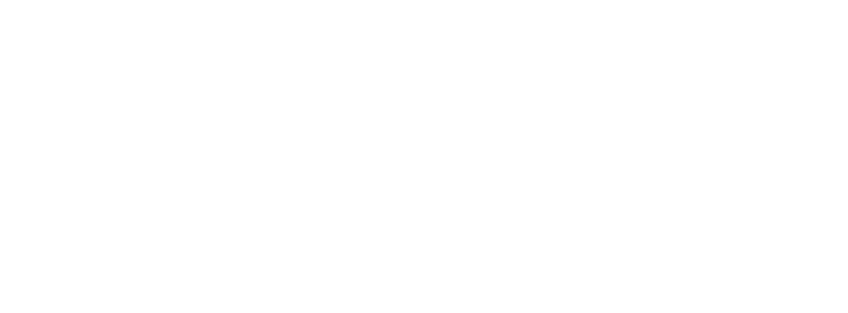 [Speaker Notes: New services provide more information for both passengers and drivers. This can increase safety for both drivers and passengers.

Experience with U.S. car- and bikesharing programs implemented to date suggests that they reduce personal vehicle travel, emissions, and vehicle ownership.]
Over The Long Run…
Could change the nature of mobility, which could ultimately increase or decrease overall vehicle travel
Increase
Shifting walk and public transit trips to TNCs
Sharing more rides and filling empty seats (potential for collectively greater impacts)
Energy efficiency
Decrease
Allowing people to purchase transportation by the trip rather than buying vehicles
VMT and GHGs
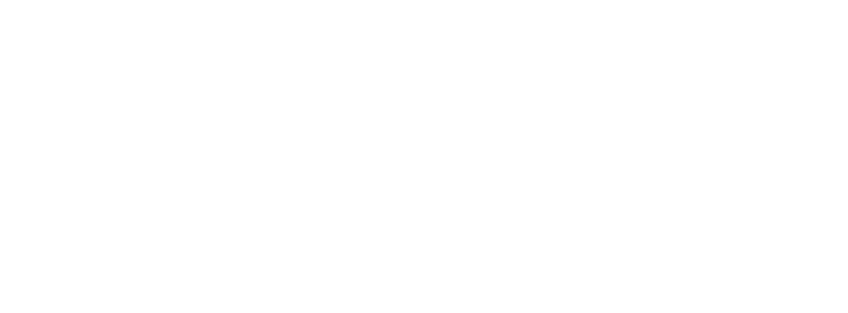 [Speaker Notes: By increasing vehicle occupancy, this form of shared services may collectively have greater effects—in terms of affordable personal mobility, vehicle use, energy consumption, traffic congestion, and environmental benefits—relative to today’s most popular new sequential mobility options.

A direct impact of TNCs may be to reduce personal vehicle trips, but the TNC pickup/drop-off mileage may result in more total travel. On the other hand, if TNCs enable or encourage higher vehicle occupancies or skew overall travel behavior away from single occupant vehicle travel by reducing personal vehicle ownership, they may have positive impacts in terms of minimizing VMT.
 
Many of the emerging mobility services have the potential to increase average vehicle occupancies as shared rides become more common. Increased vehicle occupancies would lead to significantly smaller carbon footprints per passenger. In addition, the ability to aggregate trips and increase vehicle occupancy would improve energy efficiency and enable the capacity of transportation systems to increase and accommodate growing needs without adding to congestion or requiring proportional increases in infrastructure.

It is also possible, however, that these new services will have the opposite effects.
Convenient and inexpensive shared rides in TNC and other vehicles may attract transit riders
who currently travel in much more space- and energy-efficient buses and trains. Moreover, the
lower cost and reduced driving associated with shared vehicles may induce additional trip
making or longer trips, again contributing to increases in VMT, congestion, and GHG emissions.]
A Key Behavioral Question
If consumers increase use of mobility services, will they become more accustomed to considering the marginal costs of each trip, possibly making fewer discretionary trips and owning fewer vehicles or could this lead to more travel and sprawl?
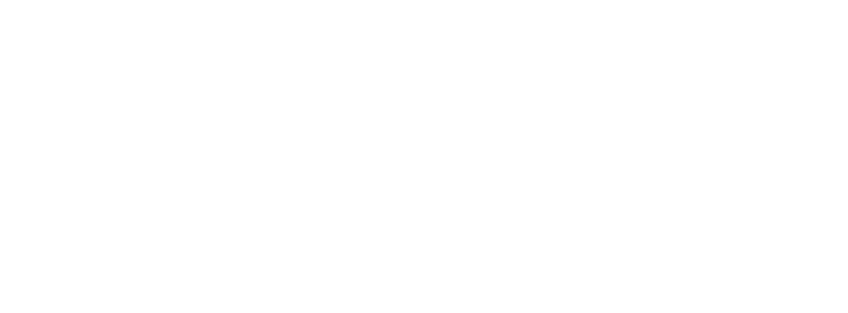 [Speaker Notes: It should be noted, however, that less expensive and more convenient travel options, all things being equal, encourage more travel and may enhance mobility for dispersed (“sprawl”) locations, thus making such places more attractive to residents and businesses, although TNC and related services currently are concentrated in central, urban locations. 

By increasing vehicle occupancy, this form of shared services may collectively have greater effects—in terms of affordable personal mobility, vehicle use, energy consumption, traffic congestion, and environmental benefits—relative to today’s most popular new sequential mobility options.

A direct impact of TNCs may be to reduce personal vehicle trips, but the TNC pickup/drop-off mileage may result in more total travel. On the other hand, if TNCs enable or encourage higher vehicle occupancies or skew overall travel behavior away from single occupant vehicle travel by reducing personal vehicle ownership, they may have positive impacts in terms of minimizing VMT.
 
Many of the emerging mobility services have the potential to increase average vehicle occupancies as shared rides become more common. Increased vehicle occupancies would lead to significantly smaller carbon footprints per passenger. In addition, the ability to aggregate trips and increase vehicle occupancy would improve energy efficiency and enable the capacity of transportation systems to increase and accommodate growing needs without adding to congestion or requiring proportional increases in infrastructure.

It is also possible, however, that these new services will have the opposite effects.
Convenient and inexpensive shared rides in TNC and other vehicles may attract transit riders
who currently travel in much more space- and energy-efficient buses and trains. Moreover, the
lower cost and reduced driving associated with shared vehicles may induce additional trip
making or longer trips, again contributing to increases in VMT, congestion, and GHG emissions.]
Equity and Access
Increasingly central role of smartphone apps means a growing income and digital divide
~8% of U.S. household lack bank accounts
36% of Americans currently do not own smartphones 
Diverging views on accessibility quality associated with emerging services
Taxis sometimes better equipped to serve disabled, older, and low-income travelers (e.g., wheelchairs and without bank accounts)
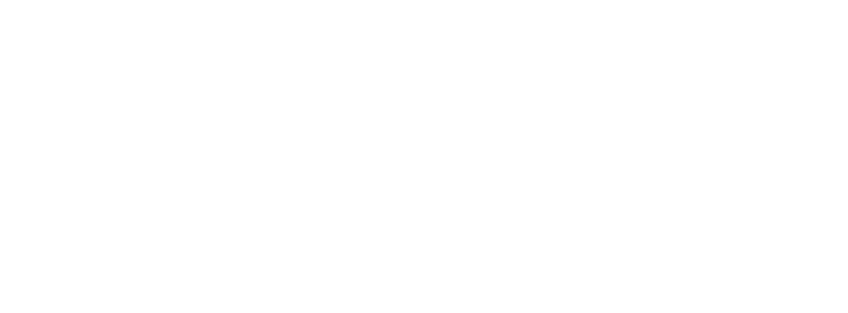 [Speaker Notes: Roughly eight percent of U.S. households, most of which are low-income, lack bank accounts that allow them to have credit cards. Moreover, 36 percent of Americans currently do not own smartphones.

To the extent that shared mobility services are available to disadvantaged populations, they have the potential to enhance mobility among these groups. The emerging services frequently cost less than taxi services, and impose lower up-front costs (for vehicles) for travelers than owning a personal vehicle. Furthermore, if shared (concurrent) ride TNC services continue to expand and cost less per trip than most traditional door-to-door services, low-income travelers who can access them may benefit considerably. The expansion of the relatively new multiple-passenger shared-ride options presents the opportunity for even lower-cost door-to-door service (albeit with stops).]
Opportunities
Opportunities for new services and players
 Paratransit, 
 Suburbs, 
 Rural areas,
 First-mile and last-mile to public transit

Potential to leverage new strengths and features of services (e.g., lower costs through shared rides)

Partnership opportunities need to be explored between public and private sectors
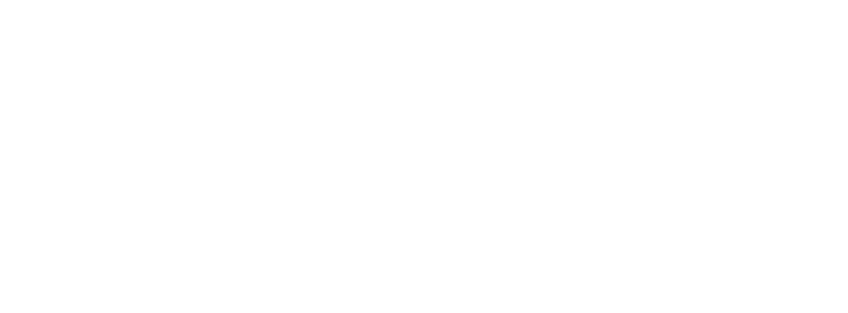 [Speaker Notes: Policy makers and regulators should seek to integrate the features of TNCs and other innovative shared mobility services into existing transportation systems and services in ways that leverage the new services’ strengths and features.

To the extent that shared mobility services are available to disadvantaged populations, they have the potential to enhance mobility among these groups. The emerging services frequently cost less than taxi services, and impose lower up-front costs (for vehicles) for travelers than owning a personal vehicle. Furthermore, if shared (concurrent) ride TNC services continue to expand and cost less per trip than most traditional door-to-door services, low-income travelers who can access them may benefit considerably. The expansion of the relatively new multiple-passenger shared-ride options presents the opportunity for even lower-cost door-to-door service (albeit with stops).]
Opportunities (cont’d)
Data and research understanding key to future policy development, evaluation, and evolution

New methodologies needed for incorporating shared and automated services into transportation planning

Information clearinghouse recommended to capture and disseminate data for use in travel behavior research
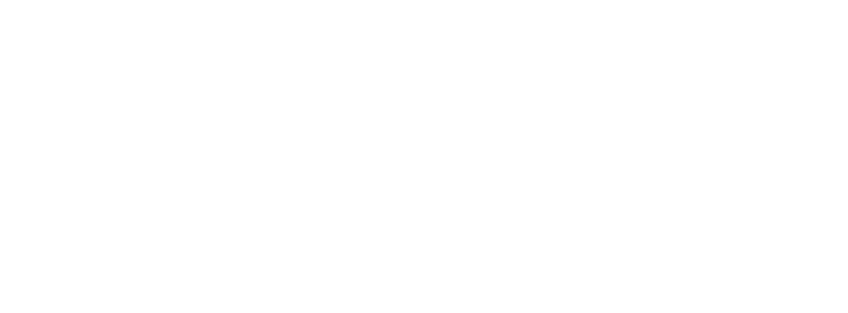 [Speaker Notes: More information about the scale and nature of the services being provided; and insightful, effective public policies to guide the evolution of these innovative services so as to enhance mobility, sustainability, and public safety.]
What Does the Future Hold?
How might auto ownership and use change with growing suite of shared services?
How might services impact land use, location decisions, and public transit use?
How will automated vehicle technologies impact mobility and shared services?
How do we ensure equity and access?
What types of policies can maximize social and environmental benefits in the future?
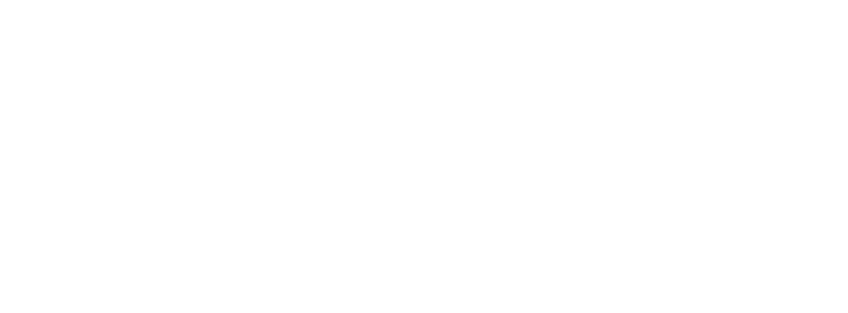 [Speaker Notes: Innovations in shared mobility services have the potential to change long-term travel and land use patterns. By affecting the cost, convenience, and flexibility of travel, technology-enabled mobility services may significantly alter travel behavior and potentially even land use patterns, particularly if these services continue to proliferate. Two major potential effects are particularly critical. First, success in aggregating travel into a single vehicle for multiple travelers with similar origins and destinations will be important to producing lower travel costs for users and reduced negative impacts of vehicle travel. These new services have the potential to increase carpooling and ridesharing, which may in turn lead to increased average vehicle occupancies—ultimately reducing vehicle travel overall and ameliorating automotive externalities such as congestion, nonrenewable energy use, and emissions.]
Acknowledgements
Brian Taylor, UCLA (Chair)
Ryan Chin, MIT
Melanie Crotty, San Francisco Bay Area MTC
Jennifer Dill, Portland State University
Lester Hoel, University of Virginia 
Michael Manville, Cornell University
Katherine Kortum, TRB (Study Director)
Steve Polzin, University of South Florida
Bruce Schaller, Consultant
Susan Shaheen, UC Berkeley
Daniel Sperling, UC Davis
Marzia Zafar, California Public Utilities Commission
Susan Zielinski, University of Michigan
Stephen Godwin, TRB
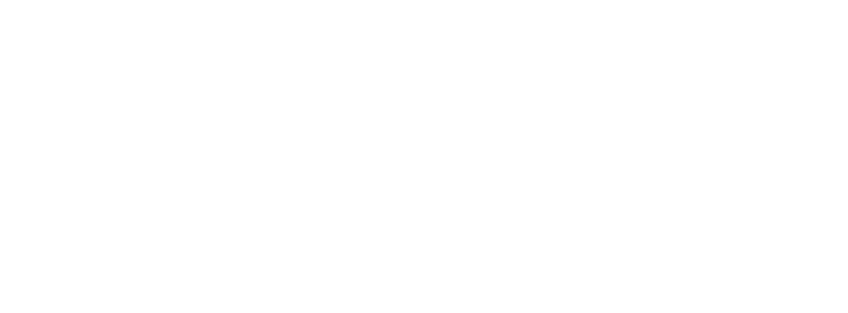